2022 Super Bowl Winners - White division
Rams
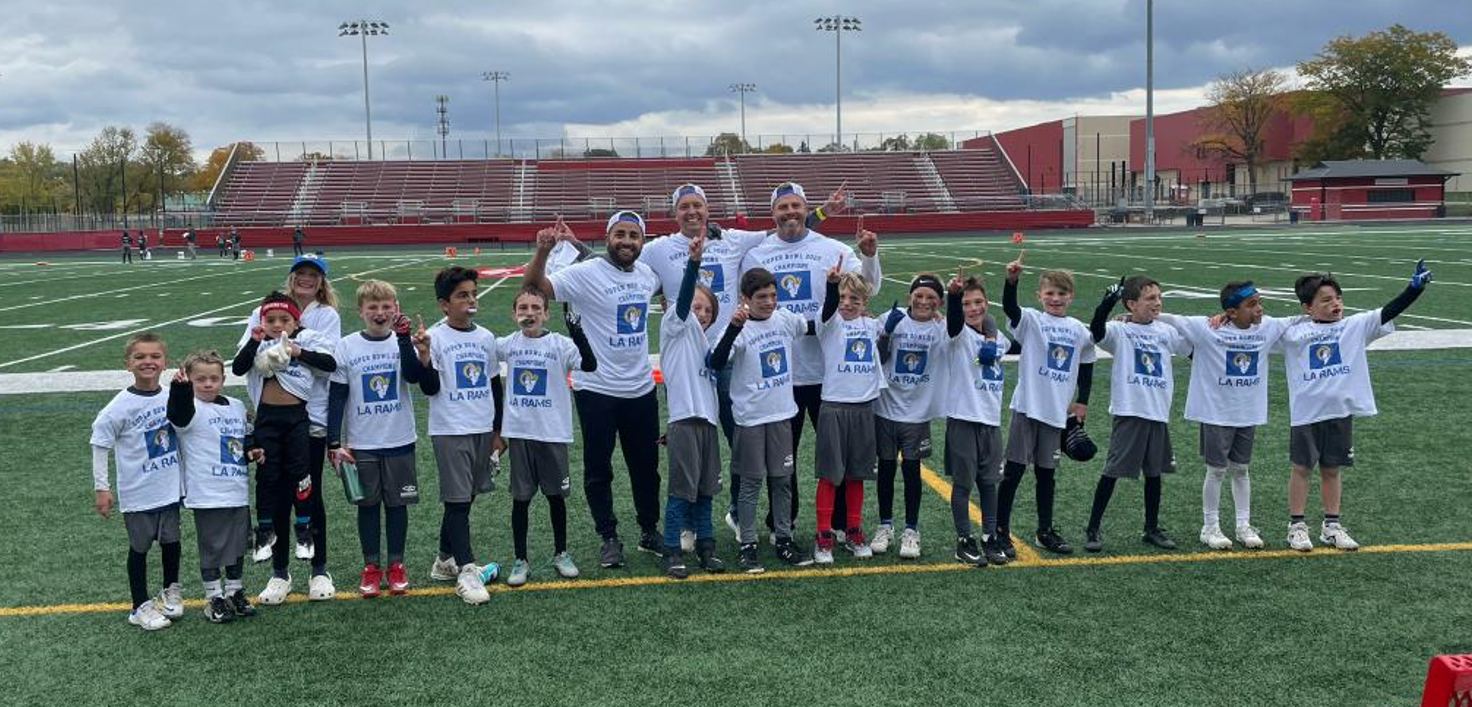 2022 Super Bowl Winners - Black division
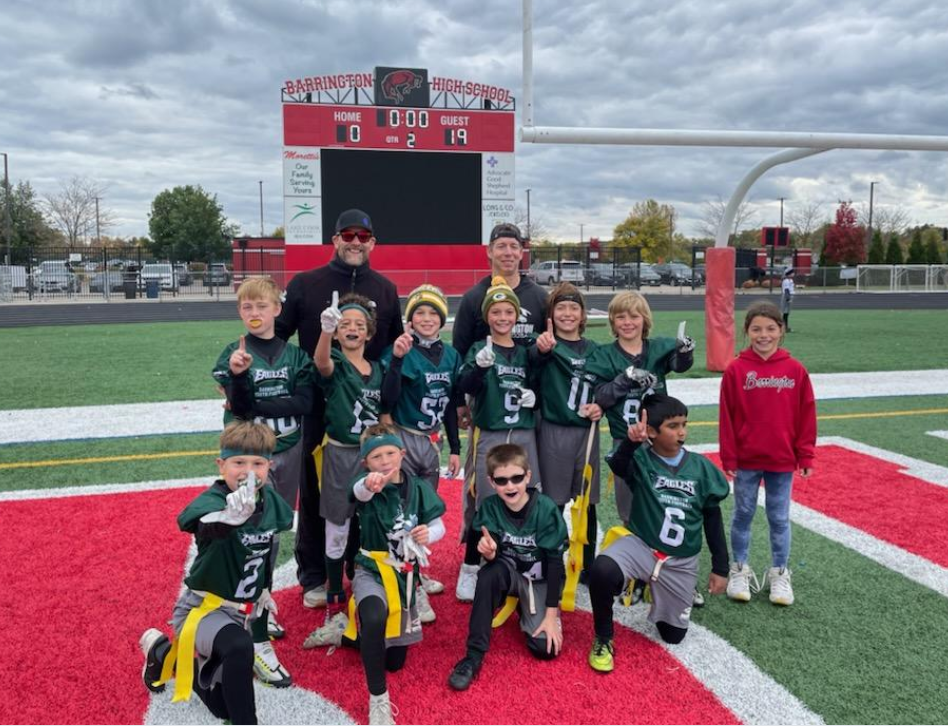 Eagles
2022 Super Bowl Winners - Red division
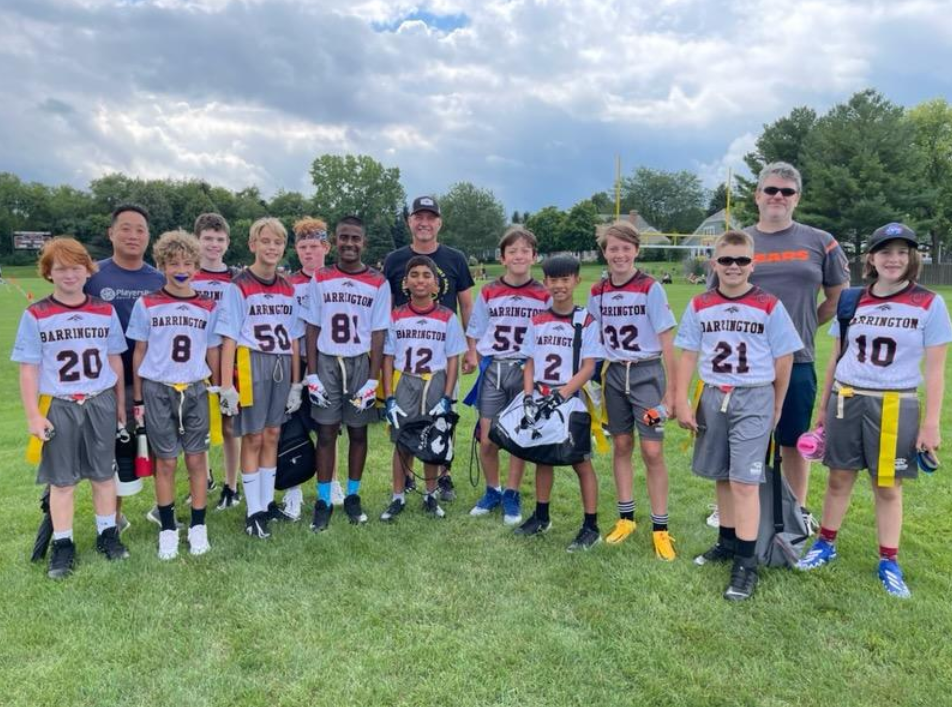 Cobras